Strategi dan Pendekatandalam Pembelajaran Bahasa dan Sastra Indonesia Berbasis Karakter di SD/MI
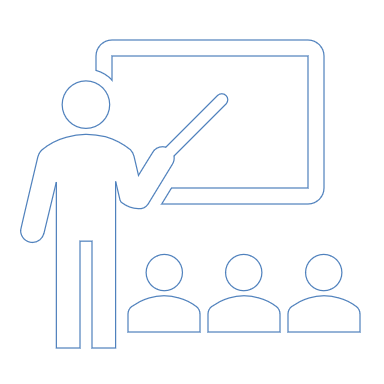 1
Strategi dalam Pembelajaran Bahasa dan Sastra Indonesia Berbasis Karakter
1. Strategi Pembelajaran Berbasis Proyek (Project-Based Learning)
Sebagai suatu pembelajaran yang konstruktivis project- based learning menyediakan pembelajaran dalam situasi problem yang nyata bagi siswa sehingga dapat melahirkan pengetahuan yang bersifat permanen. Project-based learning dalam konsep Giilbahar & Tinmaz (2006) merupakan suatu model yang dapat mengorganisir proyek-proyek dalam pembelajaran.
Next
Strategi ini melibatkan siswa dalam proyek-proyek nyata yang menantang mereka untuk memecahkan masalah atau menghasilkan karya tertentu. Misalnya, siswa dapat diberi tugas untuk membuat buku cerita atau antologi puisi. Proyek-proyek ini mengembangkan keterampilan berbahasa serta nilai-nilai karakter seperti: kerja sama, kreativitas, dan tanggung jawab.
2. Strategi Pembelajaran Berbasis Proyek (Project-Based Learning)
Pembelajaran Berbasis Proyek (Project Based Learning) adalah model pembelajaran yang menggunakan proyek atau kegiatan sebagai media. Pembelajaran Berbasis Proyek merupakan metode belajar yang menggunakan masalah sebagai langkah awal dalam mengumpulkan dan mengintegrasikan pengetahuan baru berdasarkan pengalamannya dalam beraktifitas secara nyata.
Next
Dalam pembelajaran kooperatif, siswa bekerja dalam kelompok kecil untuk mencapai tujuan bersama. Strategi ini membantu siswa mengembangkan keterampilan sosial dan nilai-nilai karakter seperti kerjasama, saling menghargai, dan tanggung jawab. Kegiatan seperti diskusi kelompok, permainan peran, dan kerja kelompok dapat diterapkan.
3. Strategi Pembelajaran Berbasis Masalah (Problem-Based Learning)
Savery (2006) menyatakan bahwa Problem-Based Learning (PBL) merupakan strategi pembelajaran yang memberdayakan siswa untuk melakukan penelitian, mengintegrasikan teori dan praktik, serta mengaplikasikan pengetahuan dan keterampilan untuk mengembangkan sebuah solusi praktis atas suatu problem tertentu. Strategi ini mendorong siswa untuk berpikir kritis dan kreatif dalam menyelesaikan masalah yang dihadapi. Siswa diberi masalah atau situasi yang membutuhkan pemecahan dan mereka harus mencari solusi yang tepat. Misalnya, siswa bisa diminta untuk membuat rencana kampanye literasi di sekolah atau menyelesaikan masalah yang diangkat dalam cerita.
Strategi reflektif melibatkan siswa dalam proses refleksi diri tentang apa yang mereka pelajari dan bagaimana penerapan nilai-nilai karakter dalam kehidupan sehari-hari. Guru dapat mengajak siswa menulis jurnal, membuat portofolio, atau melakukan diskusi reflektif tentang pengalaman belajar mereka.Pembelajaran reflektif membantu siswa memahami materi berdasarkan pengalaman yang dimiliki sehingga mereka memiliki kemampuan menganalisis pengalaman pribadi dalam menjelaskan materi yang dipelajari.
4. Strategi Pembelajaran Reflektif
Strategi Pembelajaran Berbasis Cerita (Story-Based Learning) menggunakan cerita sebagai media pembelajaran untuk menyampaikan nilai-nilai karakter. Siswa dapat membaca, mendengarkan, atau membuat cerita yang mengandung pesan moral.  Melalui kegiatan ini, siswa tidak hanya belajar bahasa, tetapi juga memahami dan menginternalisasi nilai-nilai positif.
5. Strategi Pembelajaran Berbasis Cerita (Story-Based Learning)
2
Pendekatan dalam Pembelajaran Bahasa dan Sastra Indonesia Berbasis Karakter
1. Pendekatan Kontekstual (Contextual Teaching and Learning - CTL)
Pendekatan Kontekstual (Contextual Teaching and Learning - CTL) Pendekatan ini mengaitkan materi pembelajaran dengan konteks kehidupan sehari-hari siswa sehingga pembelajaran menjadi lebih relevan dan bermakna. 

Guru dapat menggunakan situasi nyata yang dihadapi siswa sebagai contoh dalam pembelajaran bahasa dan sastra. Misalnya, membahas cerita atau puisi yang berhubungan dengan budaya lokal atau pengalaman siswa sehari-hari.
2. Pendekatan Komunikatif
Pendekatan ini menekankan pada penggunaan bahasa sebagai alat komunikasi yang efektif. 

Pembelajaran dirancang agar siswa aktif berbicara, mendengarkan, membaca, dan menulis dalam konteks yang komunikatif. Guru dapat mendorong siswa untuk berdialog, berdiskusi, dan melakukan presentasi di depan kelas.
3. Pendekatan Humanistik
Pendekatan Humanistik berfokus pada pengembangan potensi individu siswa secara holistik. Guru memperhatikan kebutuhan, minat, dan perasaan siswa dalam proses pembelajaran. 

Pendekatan humanistik juga menekankan pembentukan karakter seperti: empati, toleransi, dan rasa percaya diri.
4. Pendekatan Integratif
Pendekatan Integratif menggabungkan berbagai aspek keterampilan berbahasa dalam satu kesatuan yang utuh. Pembelajaran tidak hanya fokus pada satu keterampilan berbahasa saja, tetapi mencakup menyimak, berbicara, membaca, dan menulis secara terpadu. 

Contoh: Setelah membaca teks, siswa dapat berdiskusi, menulis ringkasan, dan mempresentasikan hasilnya.
Pendekatan
Sekian…Terima Kasih